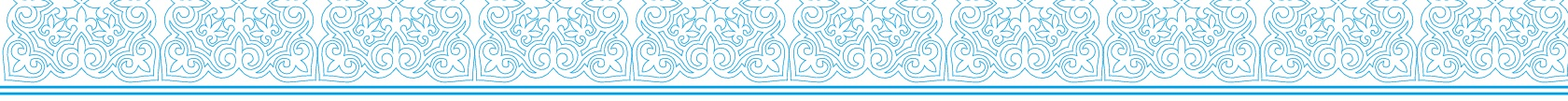 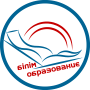 2022-2023 
ОҚУ ЖЫЛЫНЫҢ АЯҚТАЛУЫ

ЗАВЕРШЕНИЕ 
2022-2023 УЧЕБНОГО ГОДА
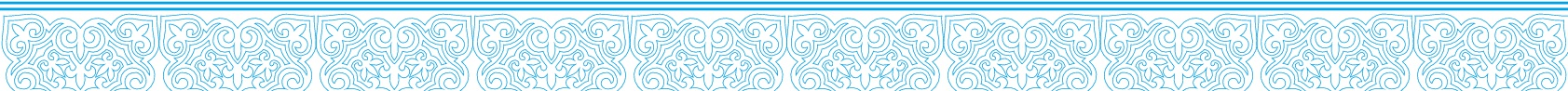 1
ИТОГОВАЯ АТТЕСТАЦИЯ 9 КЛАССОВ
Итоговая аттестация обучающихся — процедура, проводимая с целью определения степени освоения обучающимися объема учебных дисциплин, предусмотренных государственным общеобязательным стандартом соответствующего уровня образования.
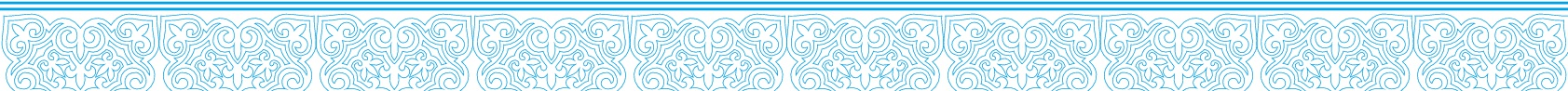 ИТОГОВАЯ АТТЕСТАЦИЯ 11 КЛАССОВ
Повторная итоговая аттестация обучающихся с соблюдением санитарных требований проводится в сроки, определяемые организациями среднего образования.
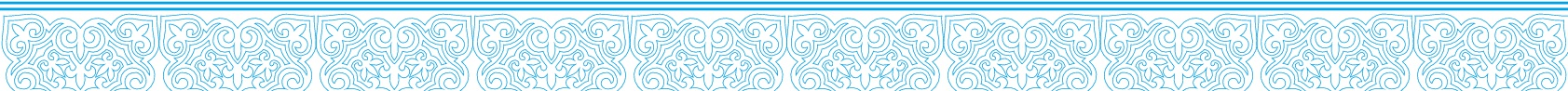 Формы проведения итоговой аттестации 
Уровень основного среднего образования
4
Формы проведения итоговой аттестации 
Уровень общего среднего образования
5